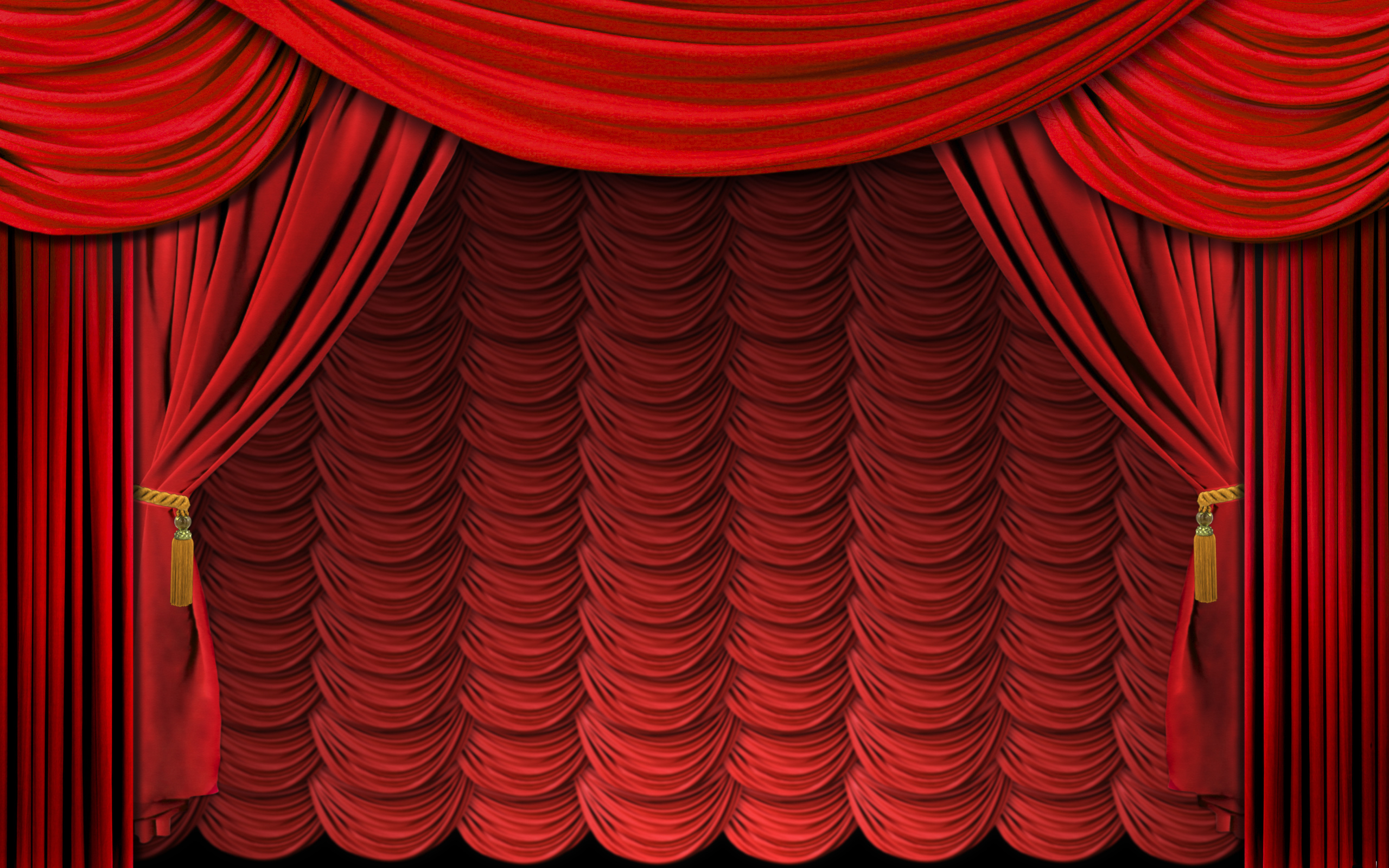 Презентация 
Колыбельные
Ученика МБОУ СОШ № 7    Шамшурина Максима
Класс 4 «д»
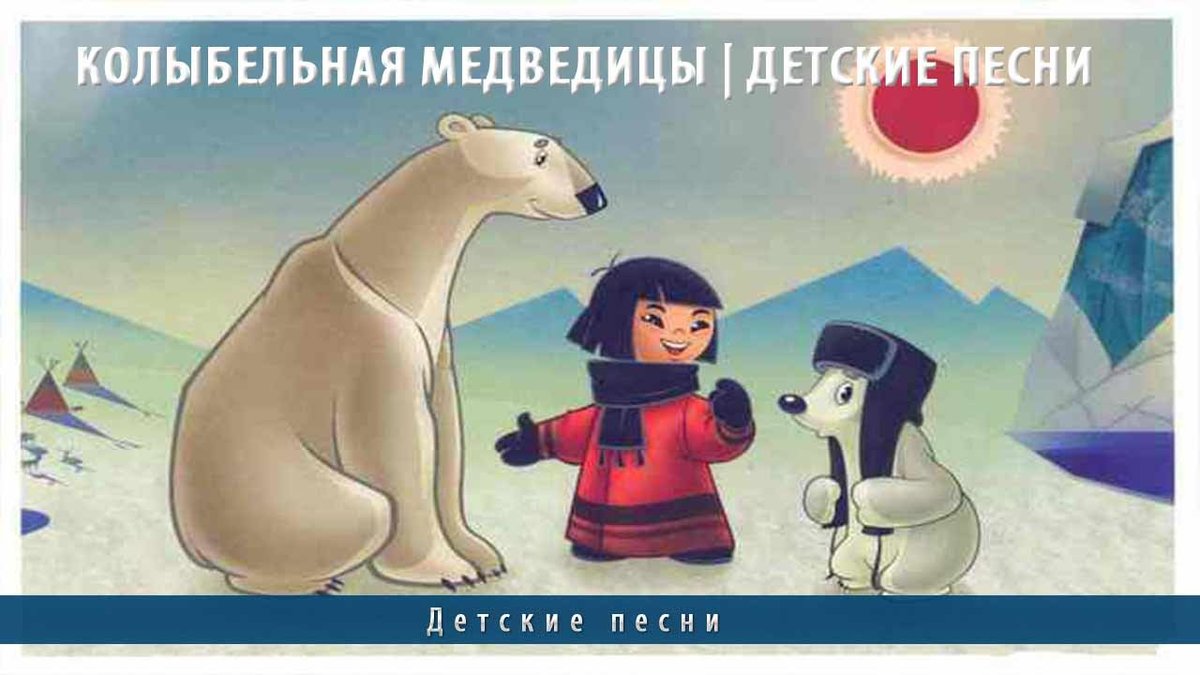 Чудесная «Колыбельная медведицы» из мультика 1969 года «Умка» знакома, наверное, всем. Трогательная, милая история о мальчике и белом медвежонке, которые случайно встретились и подружились среди бескрайних арктических просторов, никого не оставила равнодушным.
Особенно запомнилась песня "Колыбельная медведицы" в исполнении Аиды Ведищевой, более всего известной как исполнительница песен из кинолент («Помоги мне», «Лесной олень») и мультфильмов («Чунга-Чанга»). Её мягкий, домашний, ассоциирующийся с детством голос отлично подошёл маме-медведице, убаюкивающей своего непоседливого детёныша Умку. 
Стихи написал Юрий Яковлев, а композитором был Евгений Крылатов – автор музыки более чем к 120 художественным и анимационным фильмам.
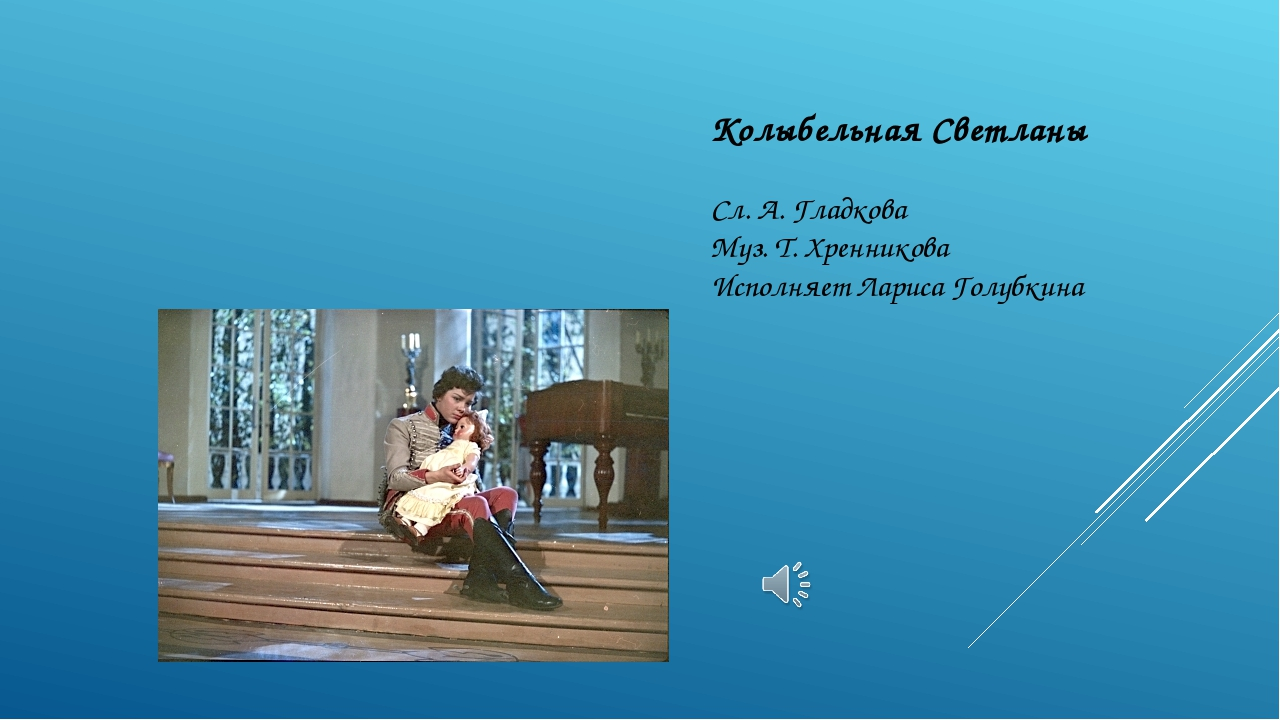 Фильм Эльдара Рязанова «Гусарская баллада» отмечает 50-летний юбилей, он совпал с 200-летней годовщиной Бородинской битвы, а снимался фильм к её же, битвы, 150-летию.
                                                                                            
Фильм по пьесе Александра Гладкова «Давным-давно».
Во многом популярности пьесе и фильму добавила великолепная музыка, сочиненная Тихоном Николаевичем Хренниковым специально для пьесы - самая известная это  "Колыбельная Светланы",
в фильме ее поет Лариса Голубкина,также известно ,что ее исполняли в разное время
Е.Камбурова и Алла Пугачева и многие другие певицы..
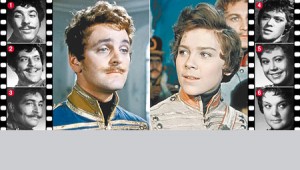 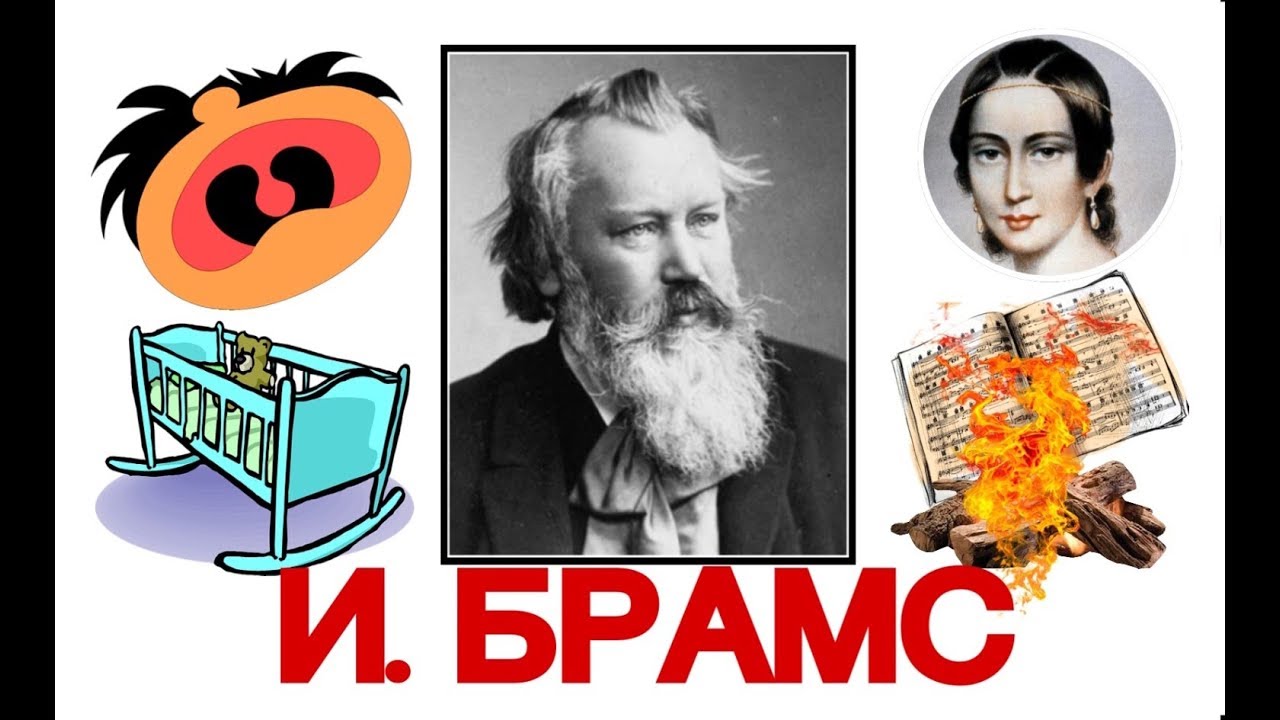 Иоганнес Брамс написал колыбельную как часть симфонии в 1868 г., она не предполагала написание слов.Поначалу мелодия носила название "Wiegenlied (то есть Колыбельная песня), Опус 49 №4". Текст "Wiegenlied" получила несколько позже, когда композитор отправился в Германию. Там Брамс встретил молодую женщину по имени Берта Фабер. Она хотела новую песню, чтобы петь её своему первенцу, и композитор исполнил её желание, написав текст к своей "Колыбельной". Он называется "Guten Abend, gute Nacht" (Доброго вечера, доброй ночи). Песня получилась простой и естественно красивой, поэтому многие думают, что Брамс её целиком позаимствовал у народа. Музыковеды говорят, что композитор в своём творчестве стоит очень близко к фольклорной традиции, нередко цитируя народные мелодии или их обрабатывая, но в данном случае автор у "Guten Abend, gute Nacht" один.
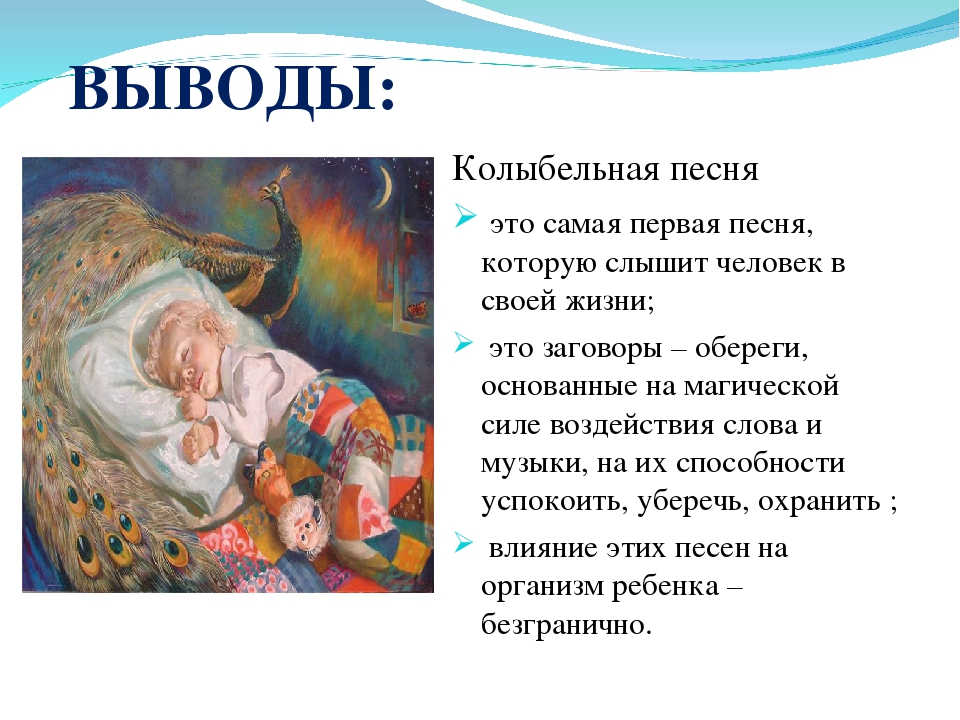